Opération « voir et être  vu »Lycée Henri Avril et Mairie de Lamballe17 octobre et 07 novembre 2017
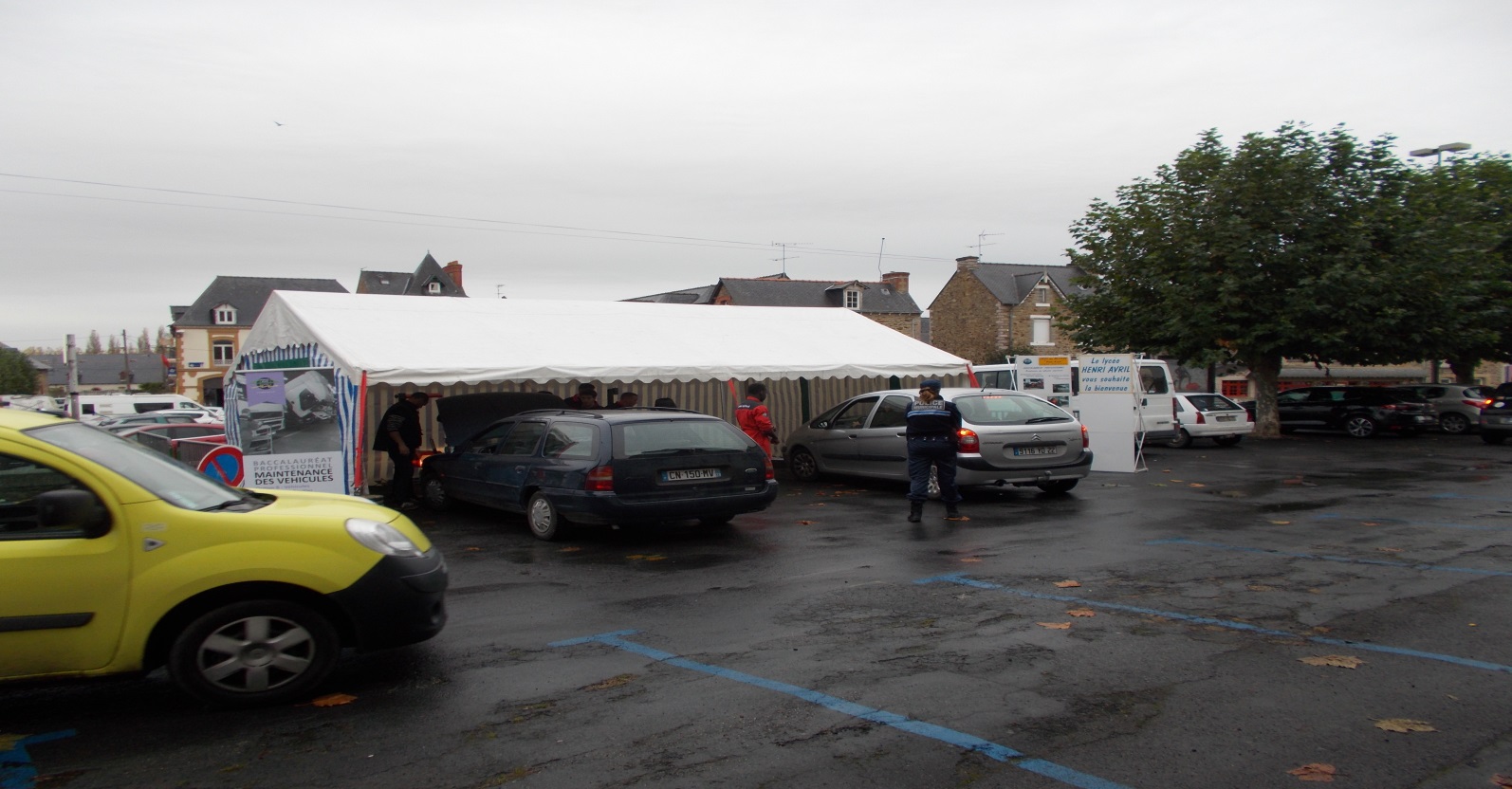 Installation sur le parking de l’ancienne caserne de pompiers avec les élèves de 1ère et terminale bac pro VTR
Opération « voir et être  vu »Lycée Henri Avril et Mairie de Lamballe17 octobre et 07 novembre 2017
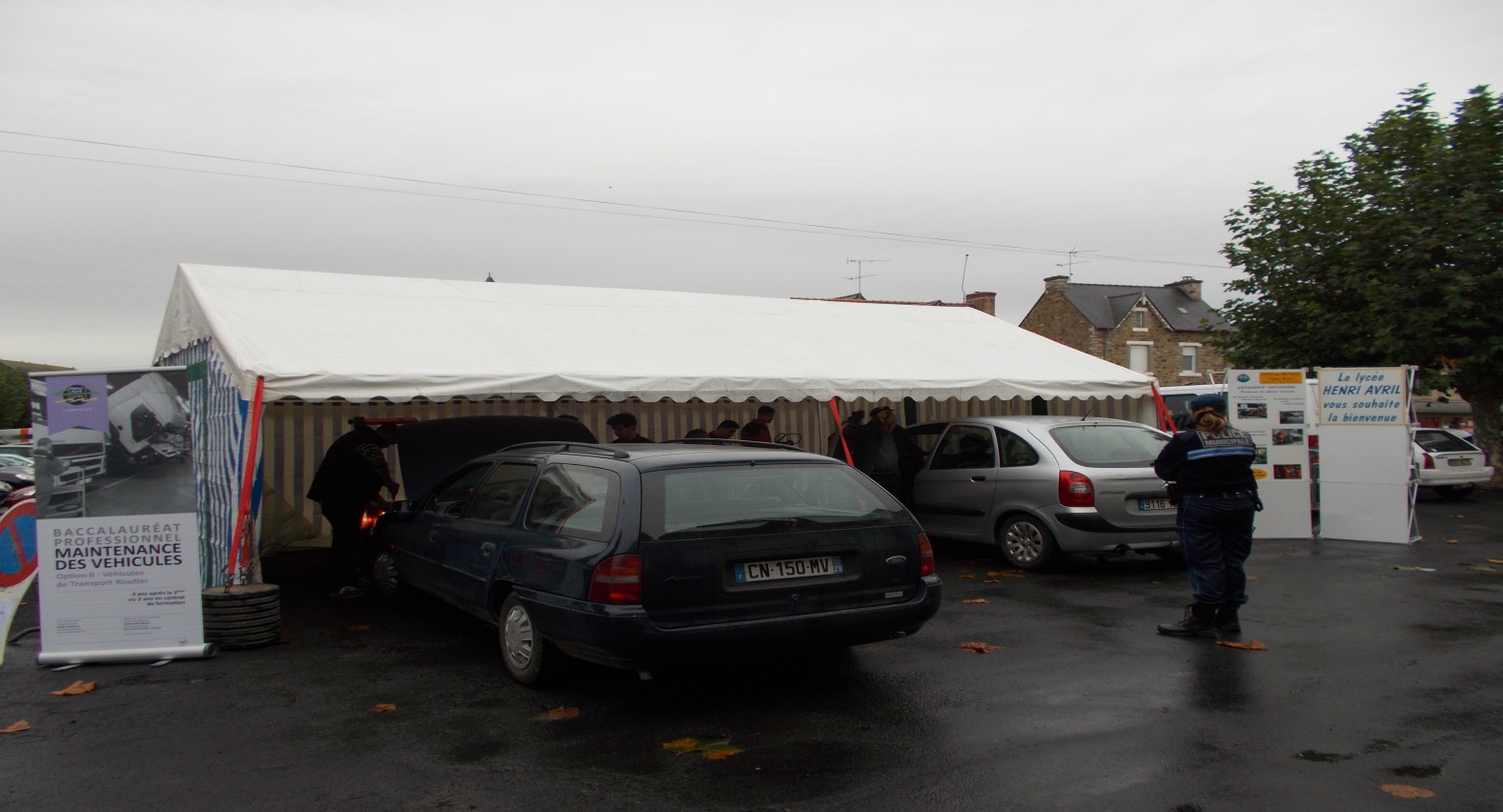 La circulation est assurée par la Police Municipale de Lamballe
Opération « voir et être  vu »Lycée Henri Avril et Mairie de Lamballe17 octobre et 07 novembre 2017
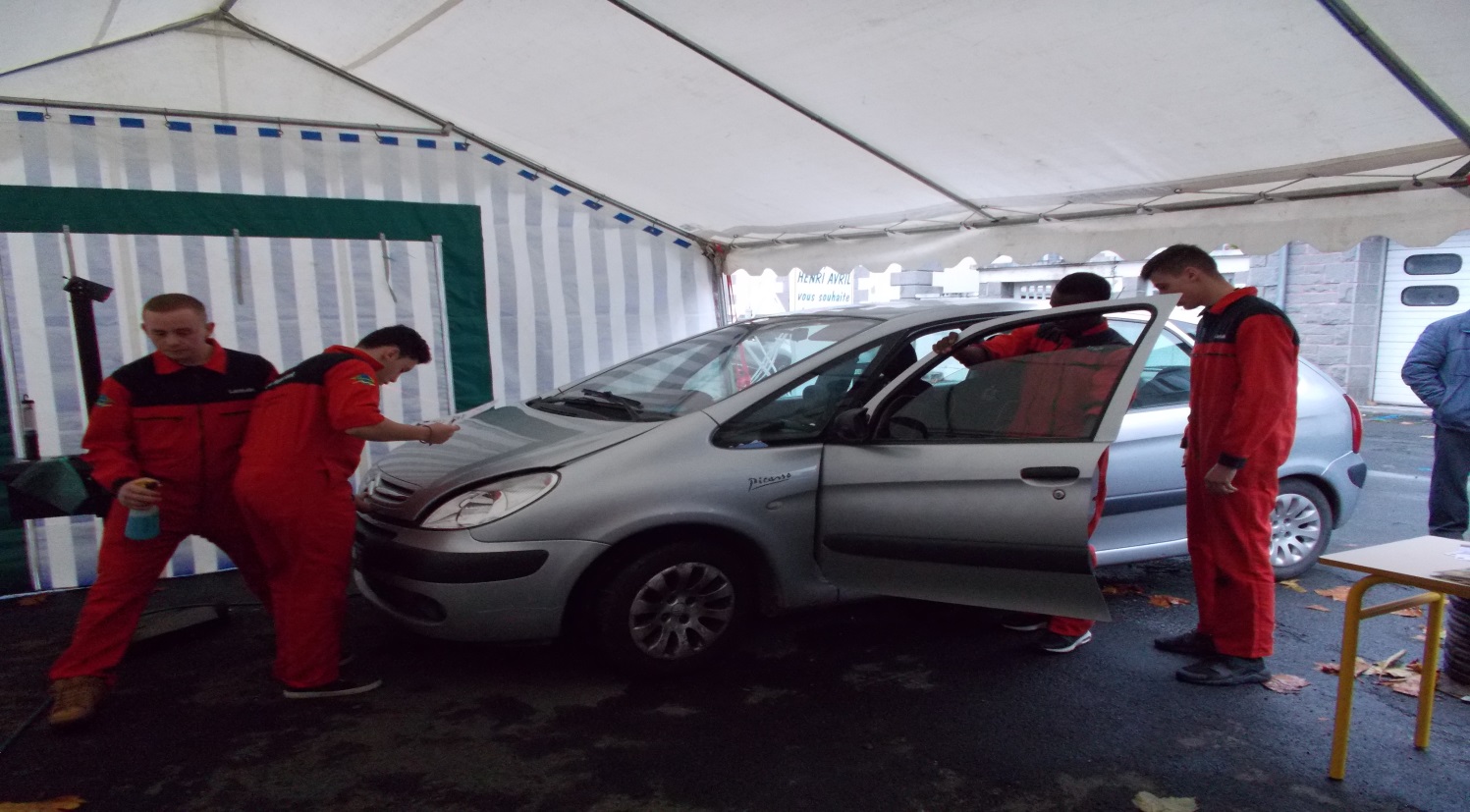 La prise en charge est rapide et efficace, par 4 élèves
Opération « voir et être  vu »Lycée Henri Avril et Mairie de Lamballe17 octobre et 07 novembre 2017
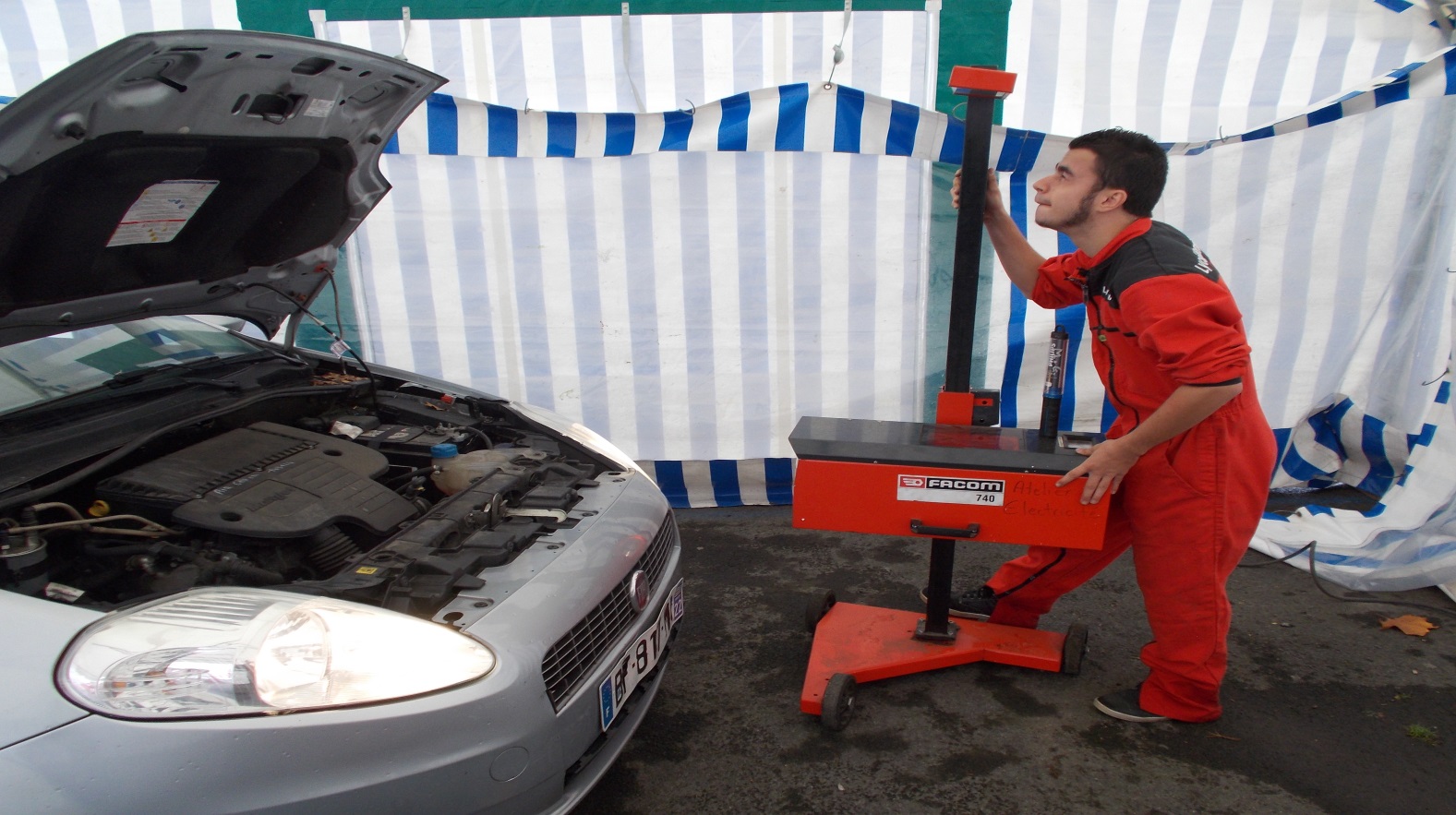 Un poste réglage des optiques des véhicules
Opération « voir et être  vu »Lycée Henri Avril et Mairie de Lamballe17 octobre et 07 novembre 2017
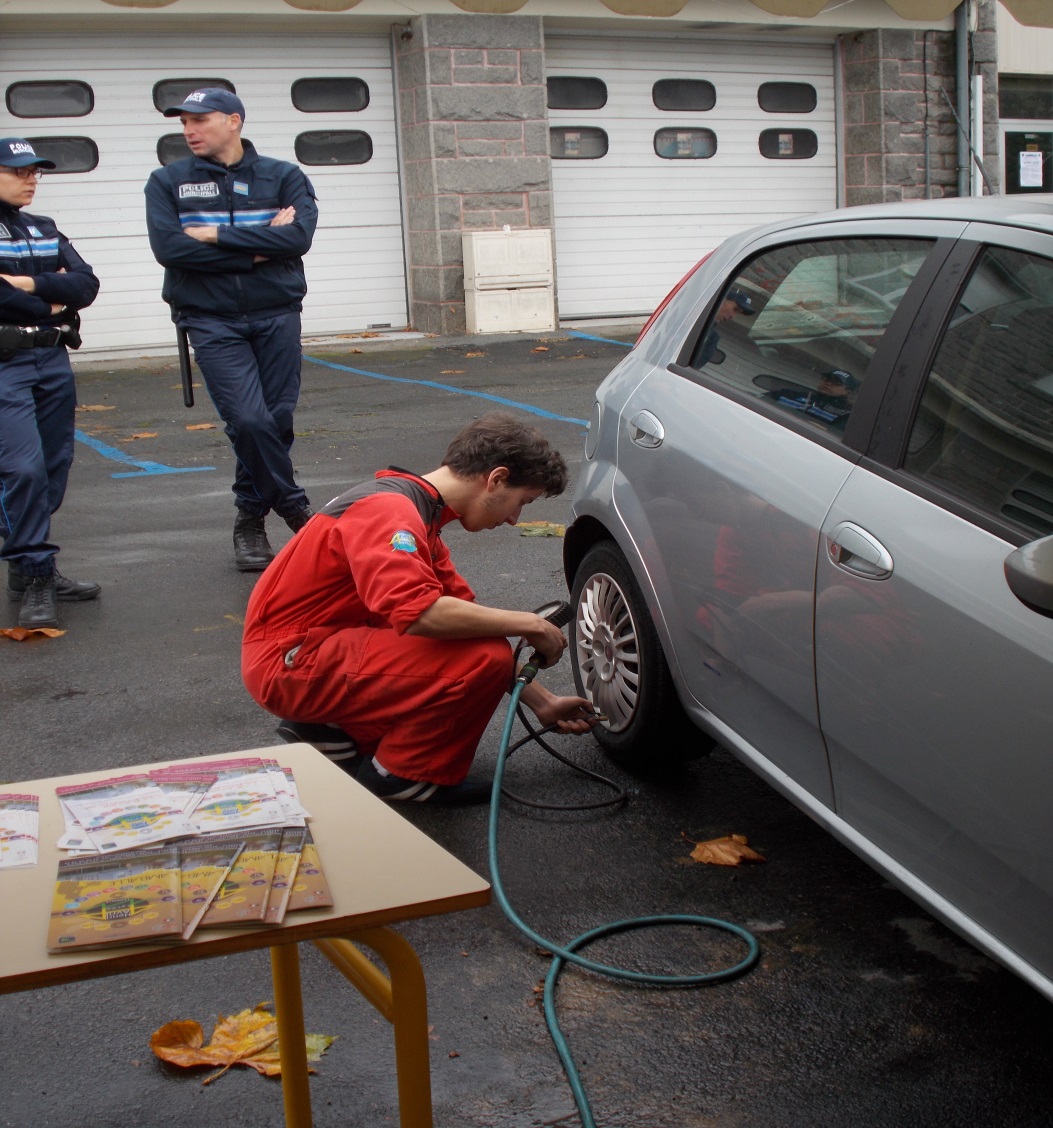 un poste gonflage des pneumatiques et vérification des niveaux
Opération « voir et être  vu »Lycée Henri Avril et Mairie de Lamballe17 octobre et 07 novembre 2017
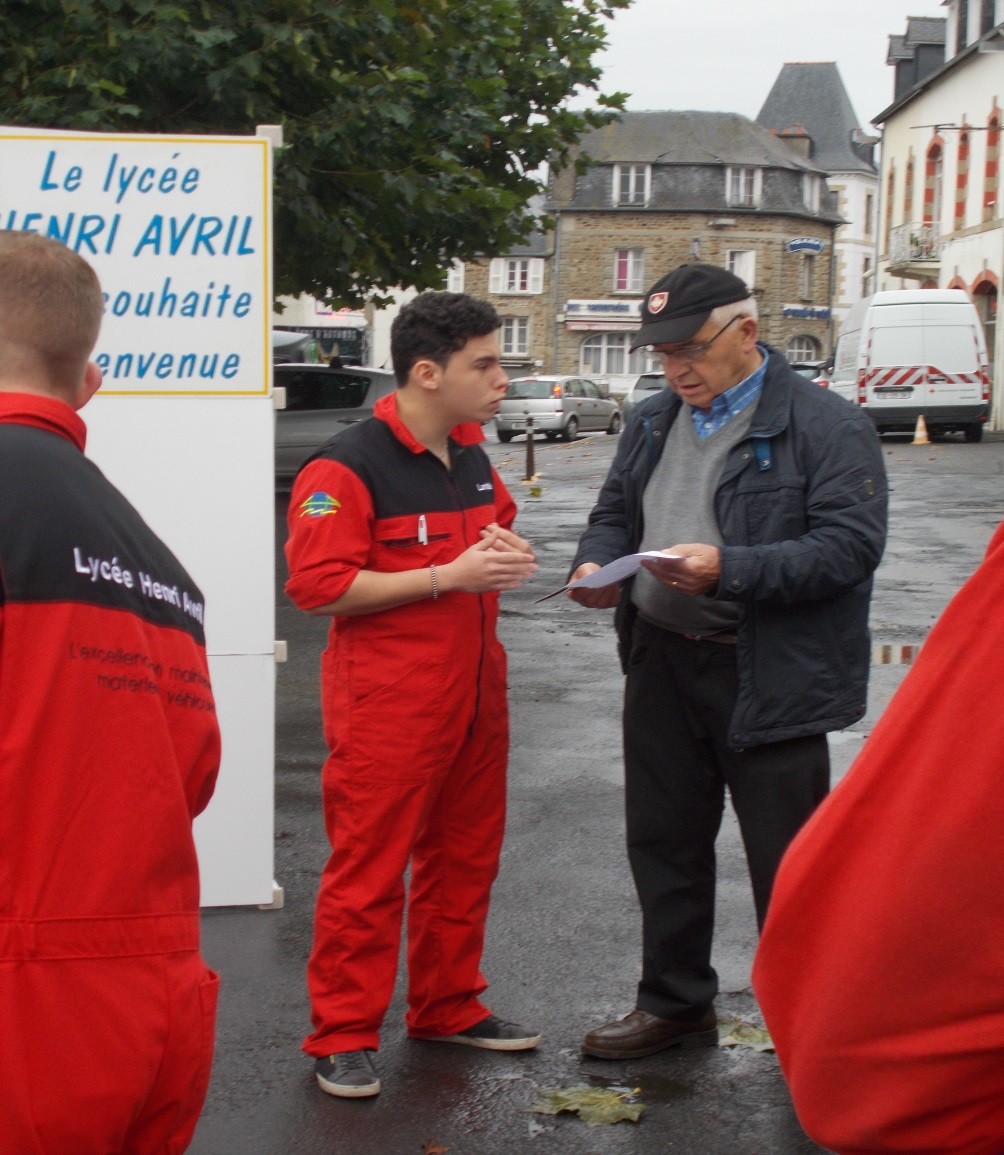 Un compte rendu est effectué par les élèves au conducteur
Opération « voir et être  vu »Lycée Henri Avril et Mairie de Lamballe17 octobre et 07 novembre 2017
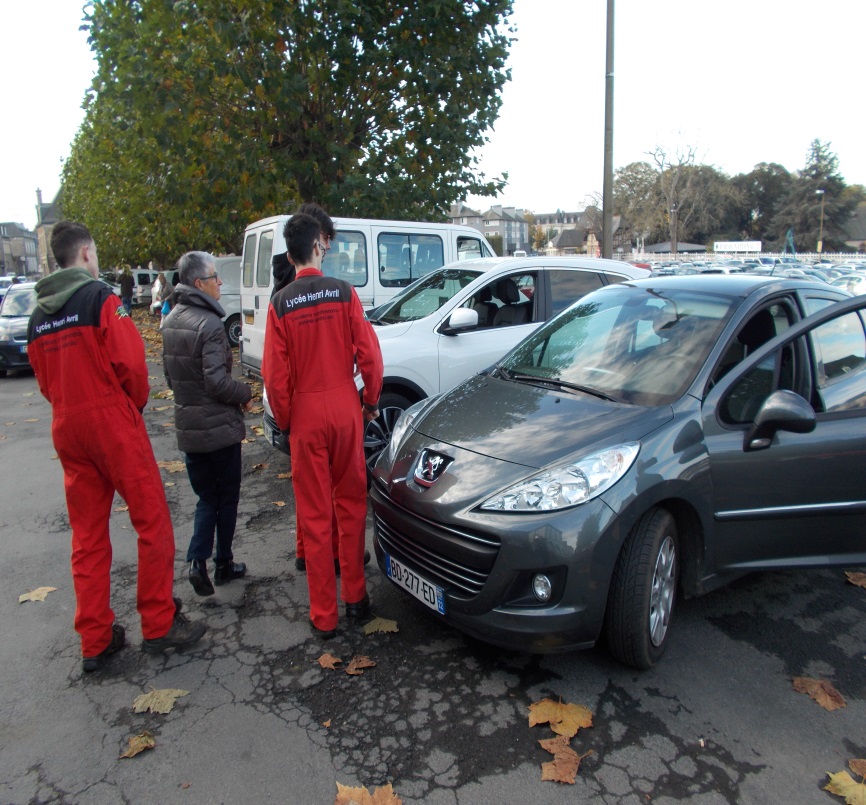 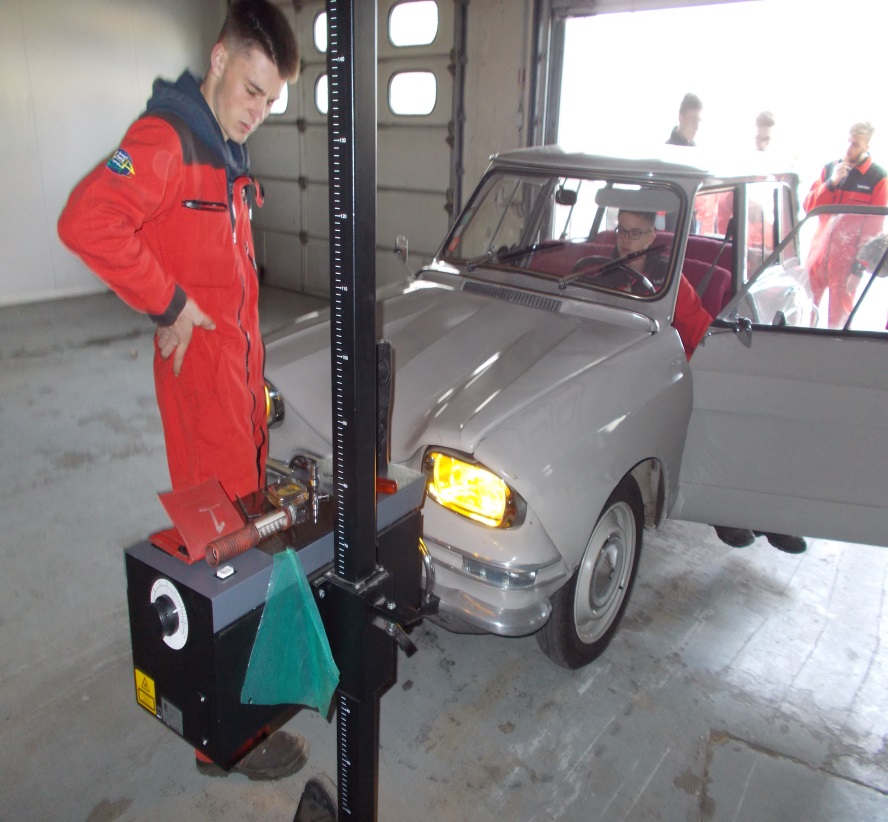 C’est près de 70 véhicules tout âge qui ont été vérifiés sur ces deux demies journées